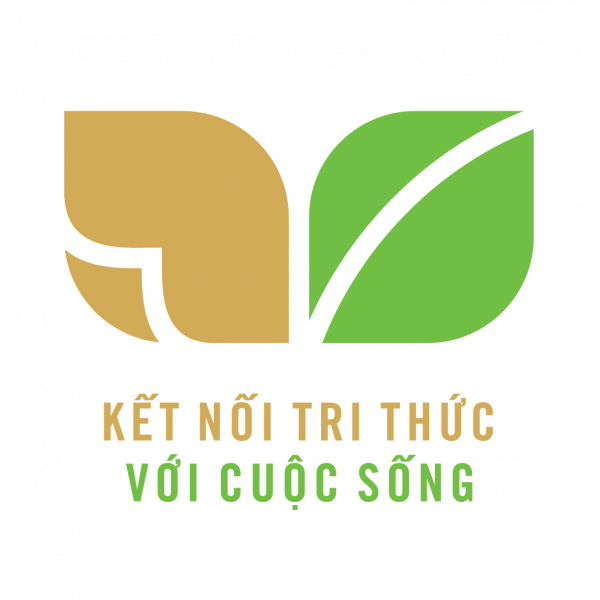 TH Lê Quý Đôn
TH Lê Quý Đôn
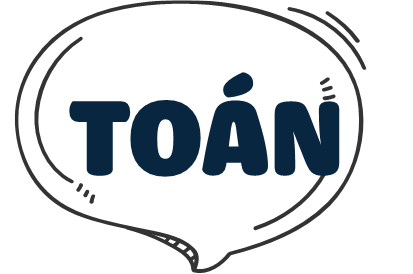 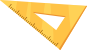 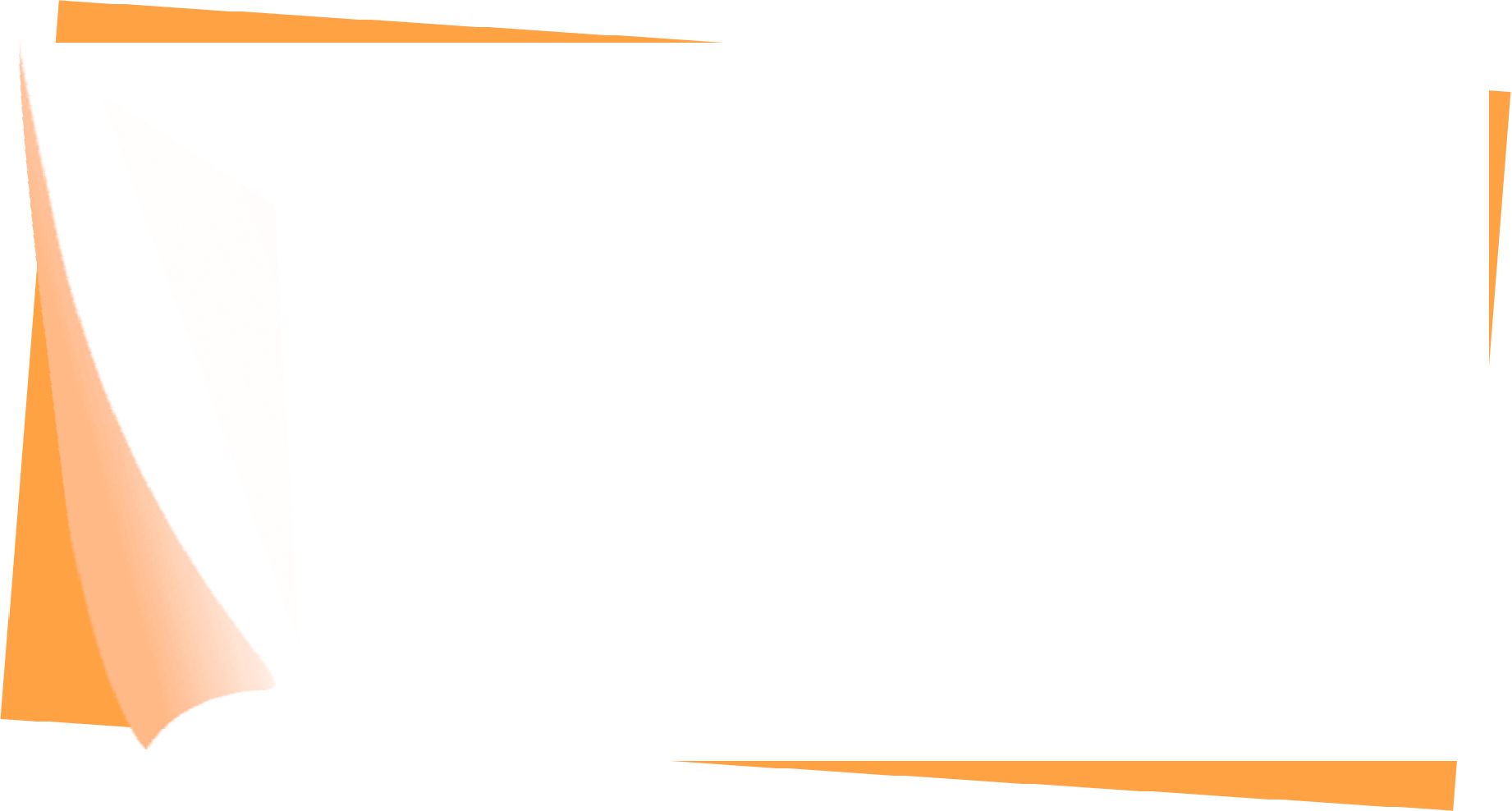 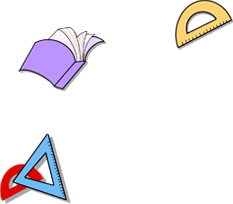 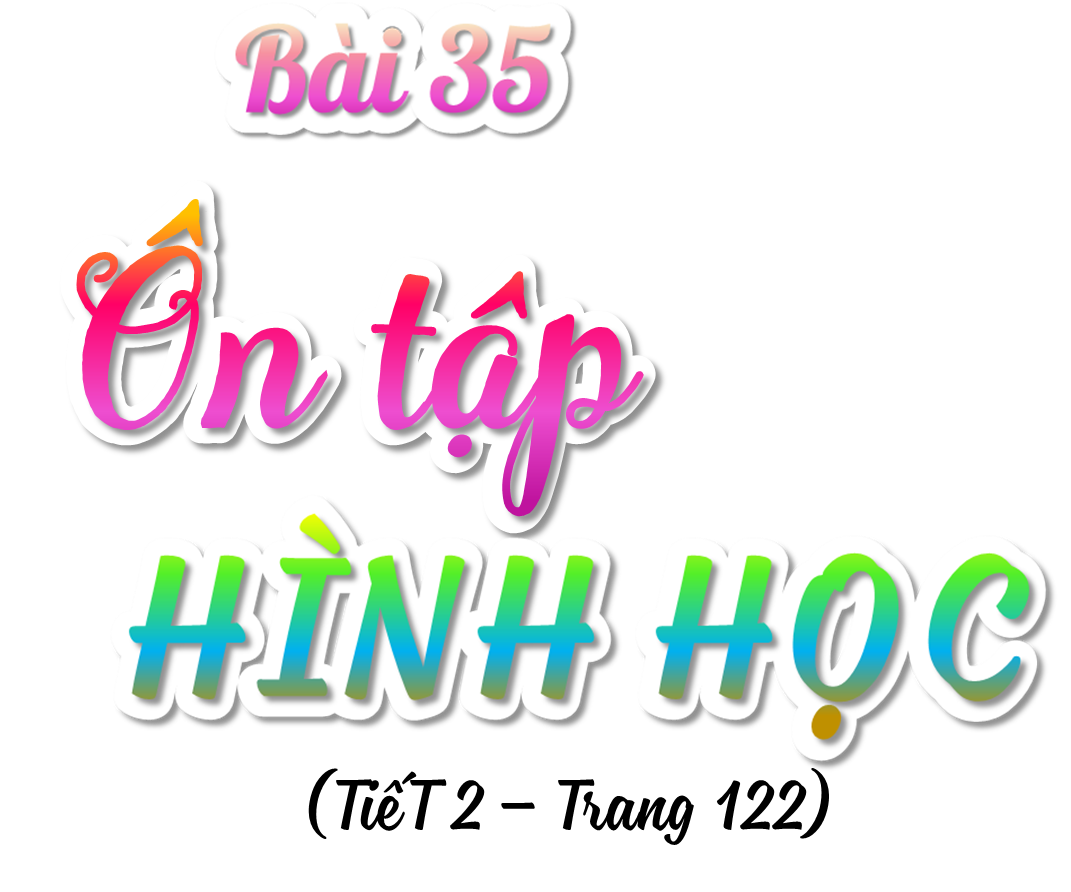 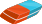 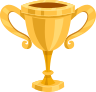 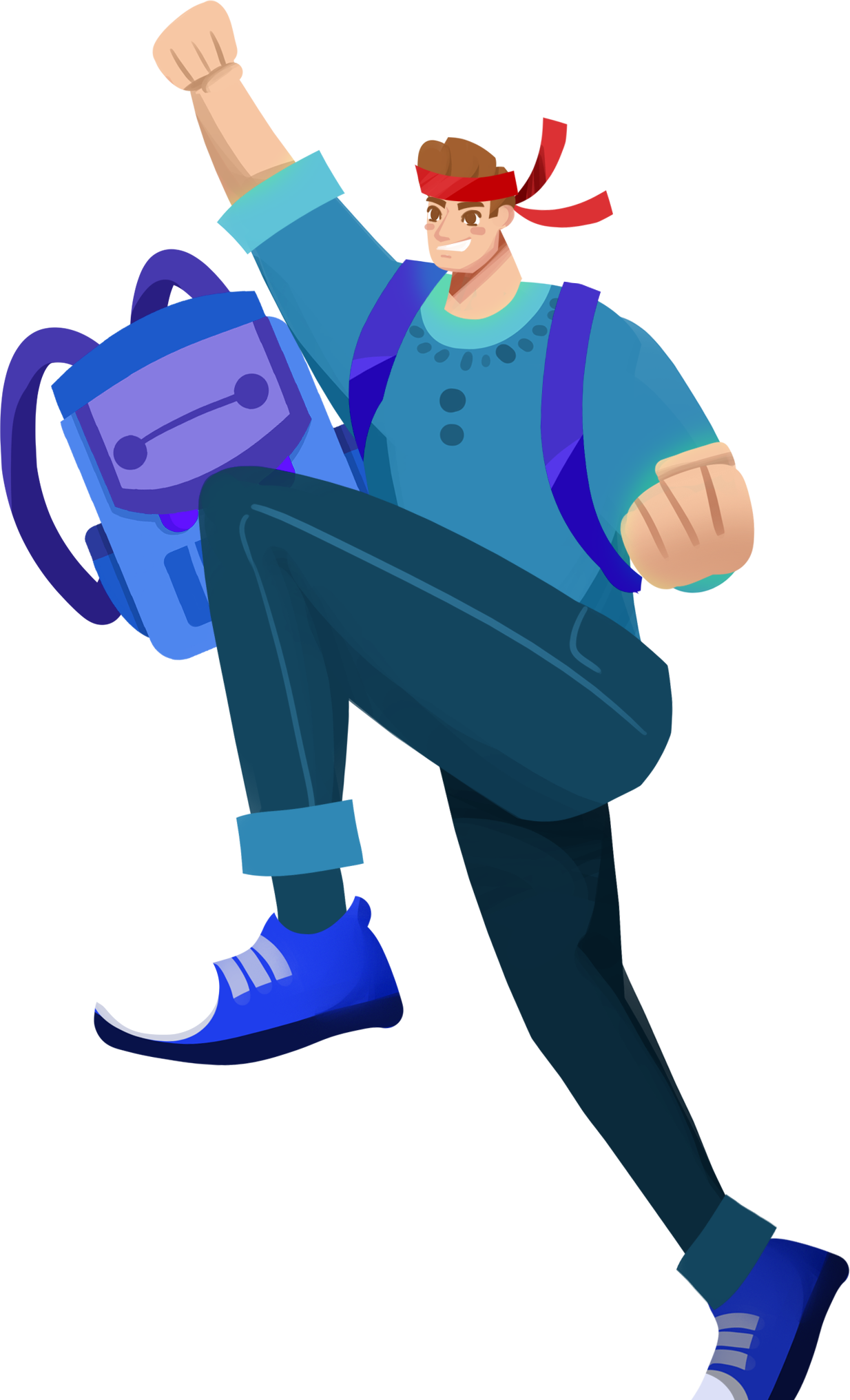 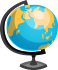 TH Lê Quý Đôn
TH Lê Quý Đôn
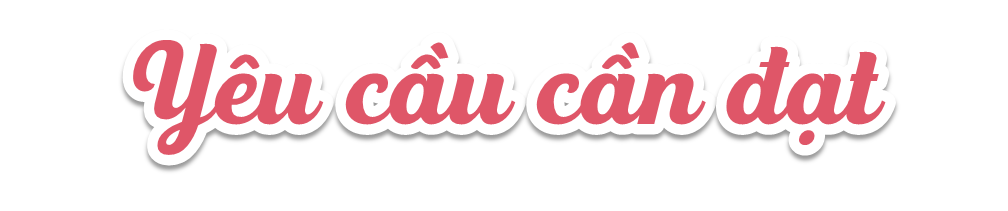 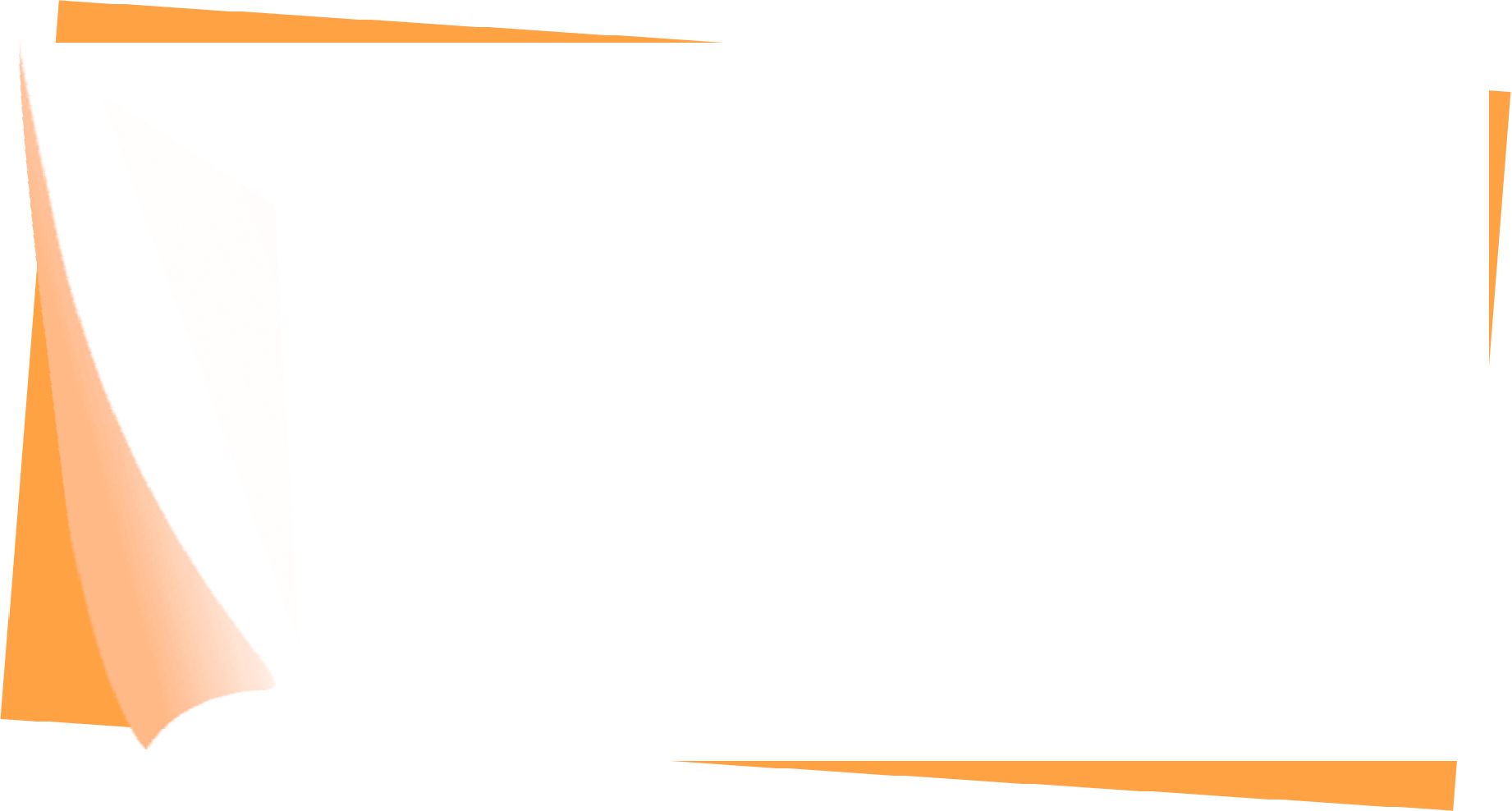 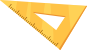 - Nhận biết và viết được tên góc nhọn, góc vuông, góc tù…
- Nhận biết được hình bình hành, hình thoi, cặp đoạn thẳng song song và cặp đoạn
thẳng vuông góc.
- Dùng thước đo góc xác định được số đo góc.
- Vẽ được hình thoi và góc trên giấy kẻ ô vuông.
- Phát triển năng lực tư duy và lập luận toán học, năng lực sử dụng dụng cụ toán học, mô hình hóa.
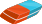 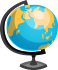 TH Lê Quý Đôn
TH Lê Quý Đôn
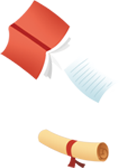 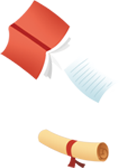 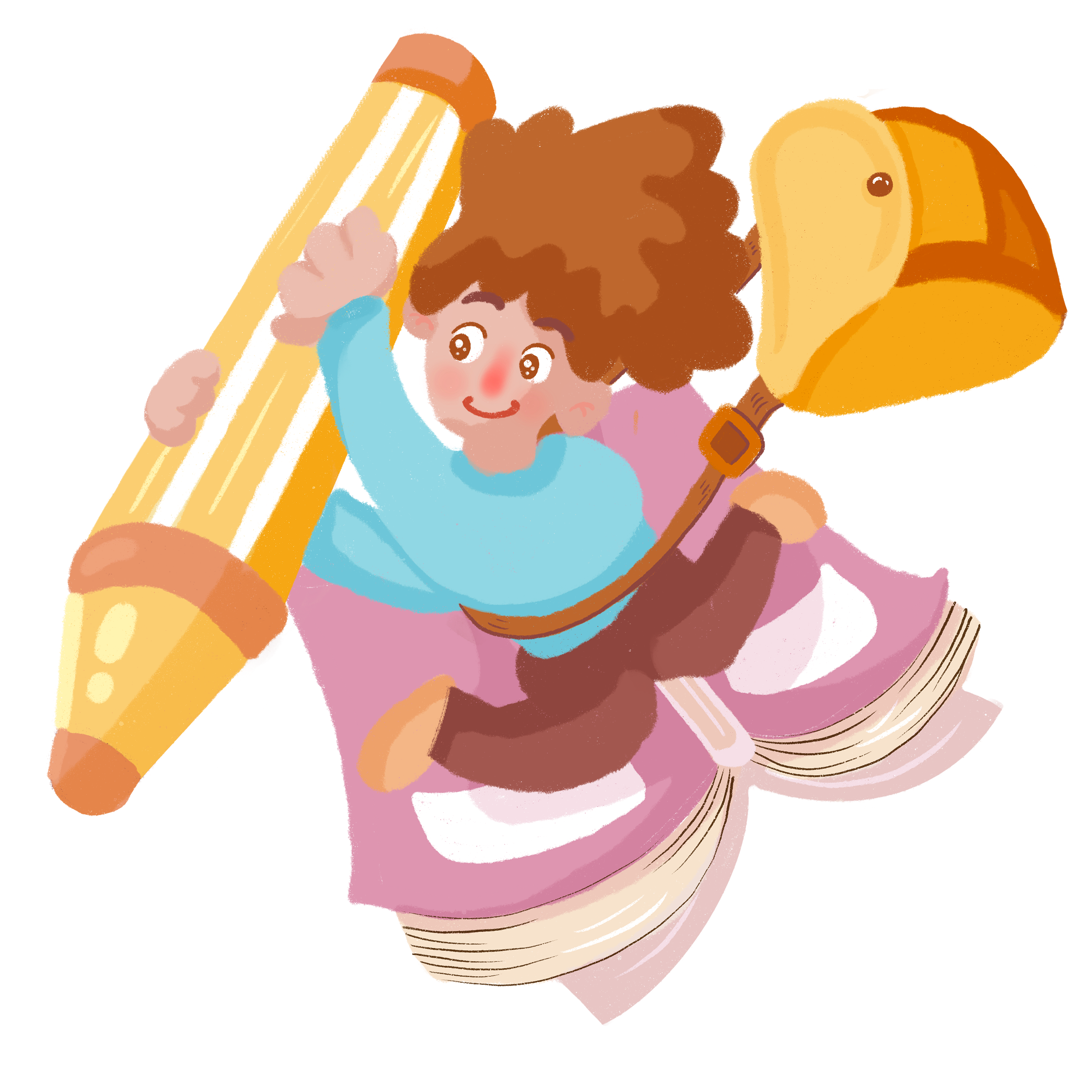 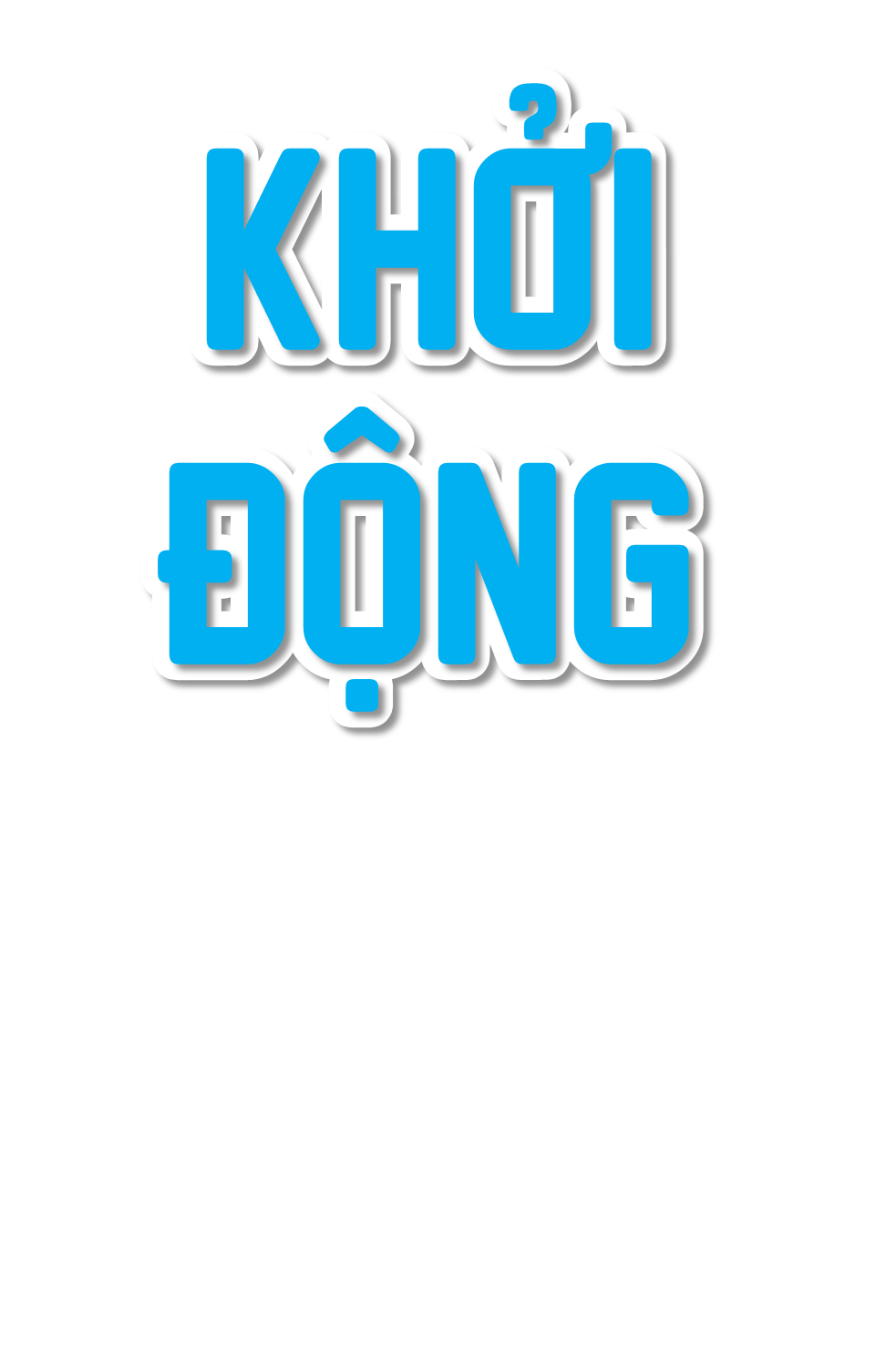 TH Lê Quý Đôn
TH Lê Quý Đôn
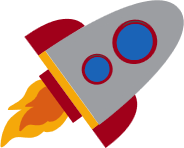 Câu 1: Để đo góc ta dùng dụng cụ nào sau đây:
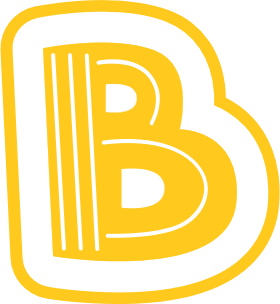 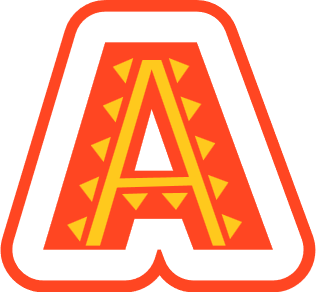 Thước đo góc
Thước kẻ
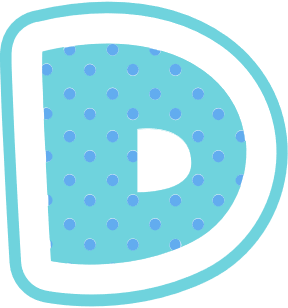 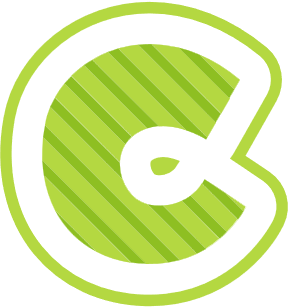 Com - pa
Cân
TH Lê Quý Đôn
TH Lê Quý Đôn
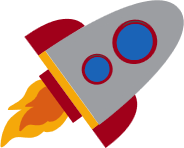 Câu 2: Góc tù là góc như thế nào?
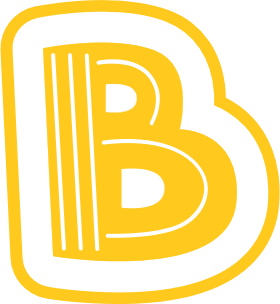 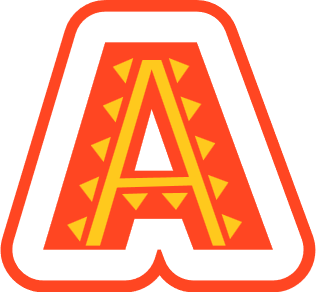 Có số đo < 90
Có số đo = 90
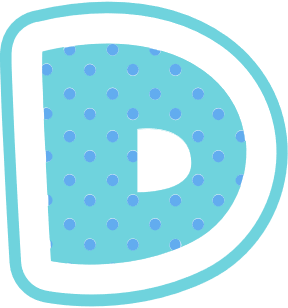 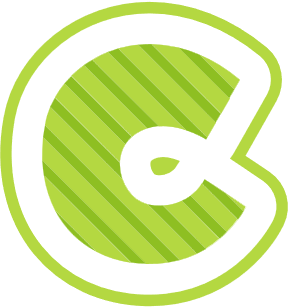 Có số đo > 90
Có số đo = 180
TH Lê Quý Đôn
TH Lê Quý Đôn
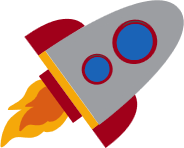 Câu 3: Hình có mấy góc nhọn?
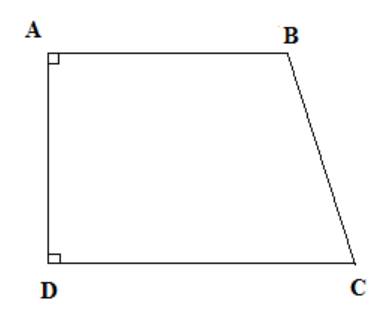 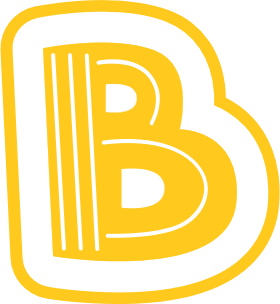 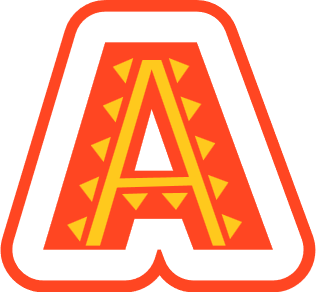 3
2
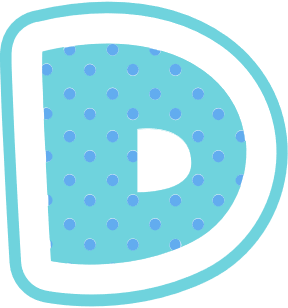 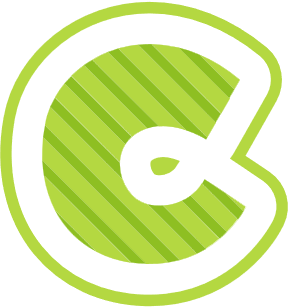 5
4
TH Lê Quý Đôn
TH Lê Quý Đôn
Câu 4: Hình có mấy góc vuông?
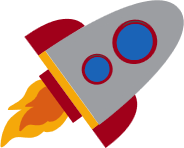 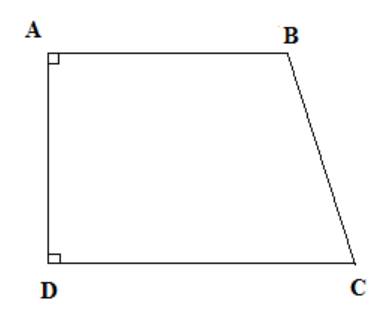 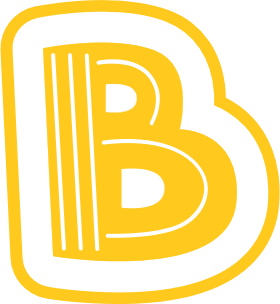 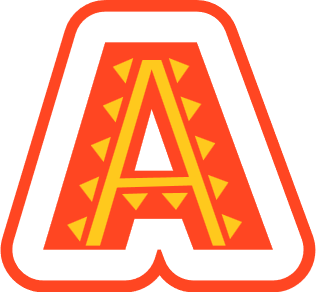 3
4
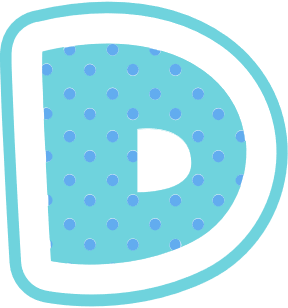 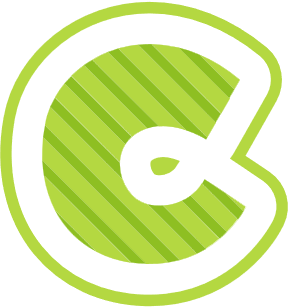 6
5
TH Lê Quý Đôn
TH Lê Quý Đôn
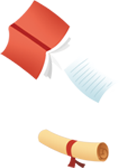 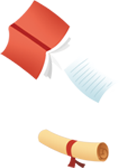 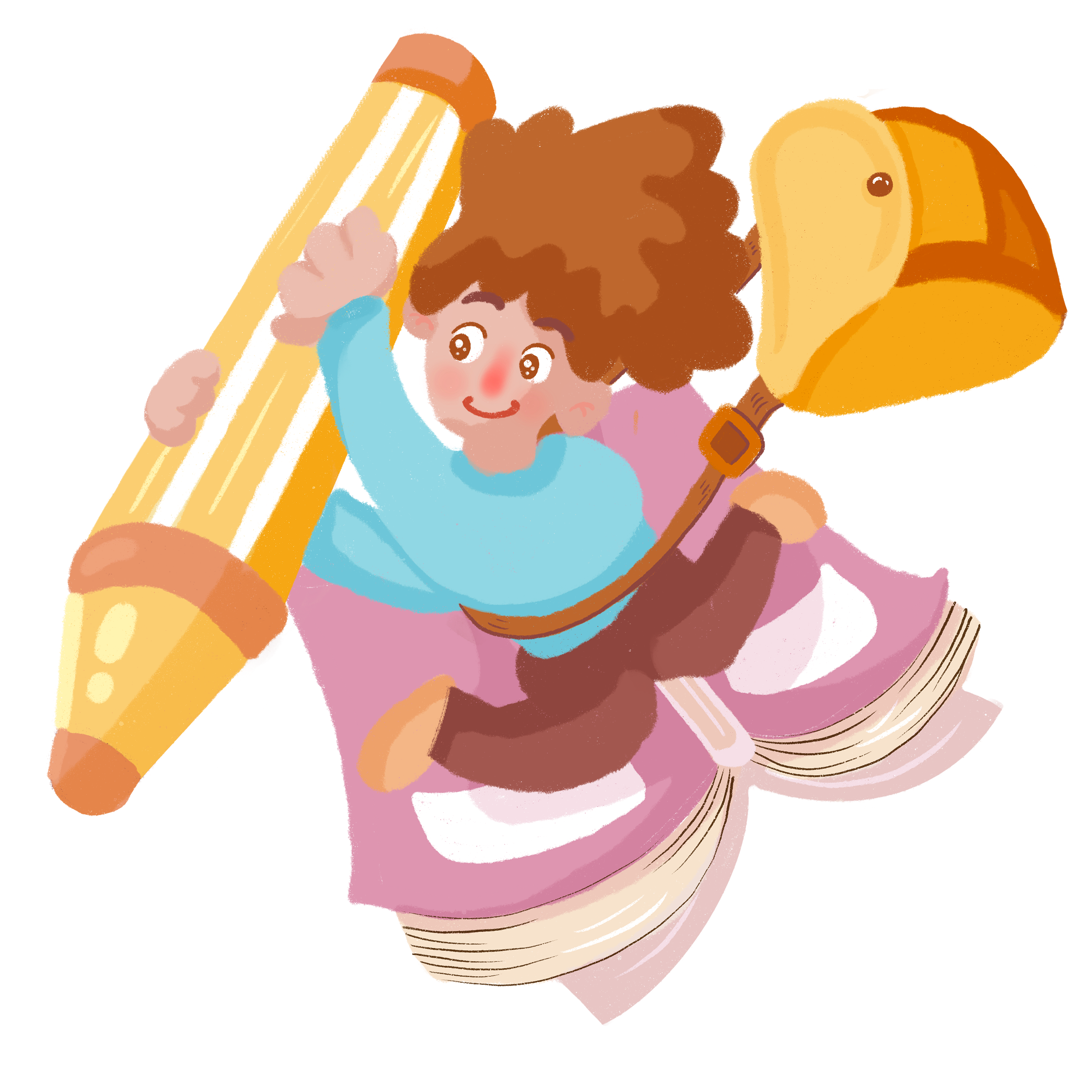 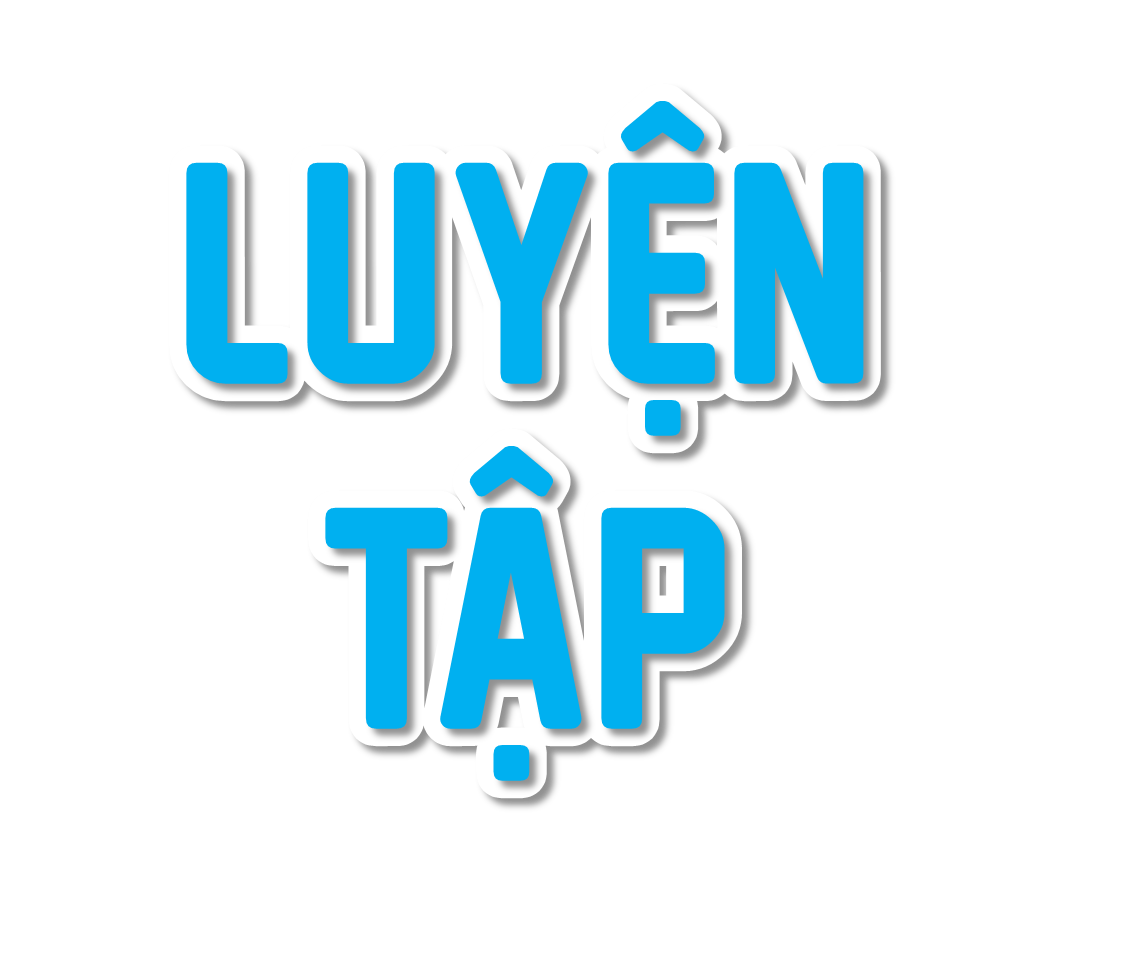 TH Lê Quý Đôn
Cho hình tứ giác ABCD có góc đỉnh A và góc đỉnh C là góc vuông.
1
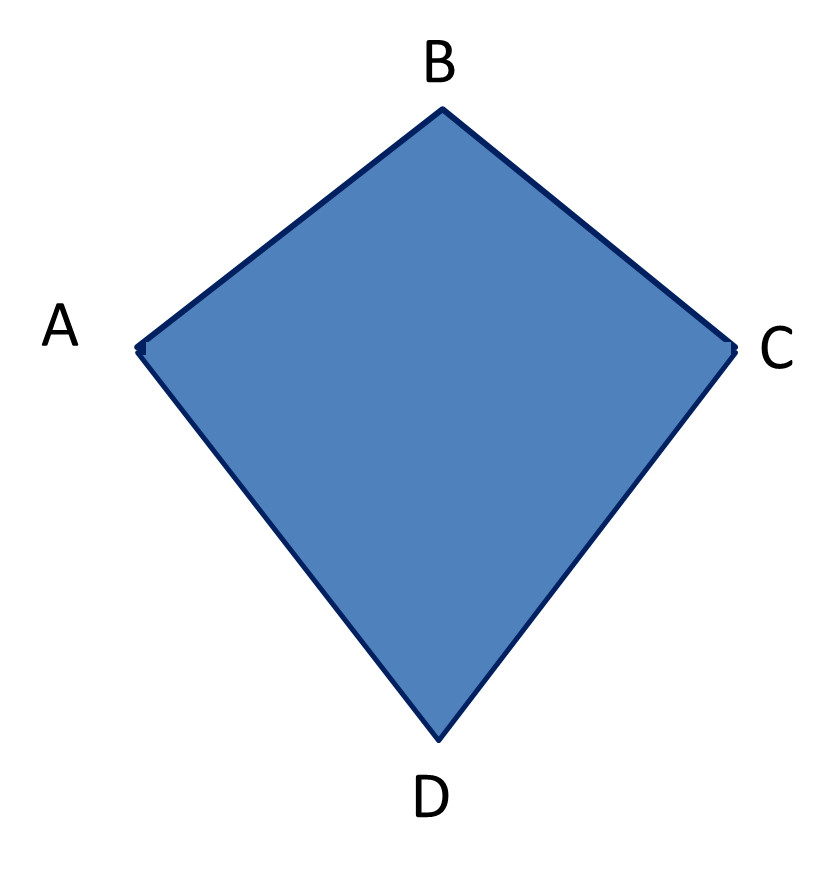 a) Hãy nêu từng cặp cạnh vuông góc với nhau.
b) Hãy nêu từng cặp cạnh cắt nhau và không vuông góc với nhau.
Cho hình tứ giác ABCD có góc đỉnh A và góc đỉnh C là góc vuông.
1
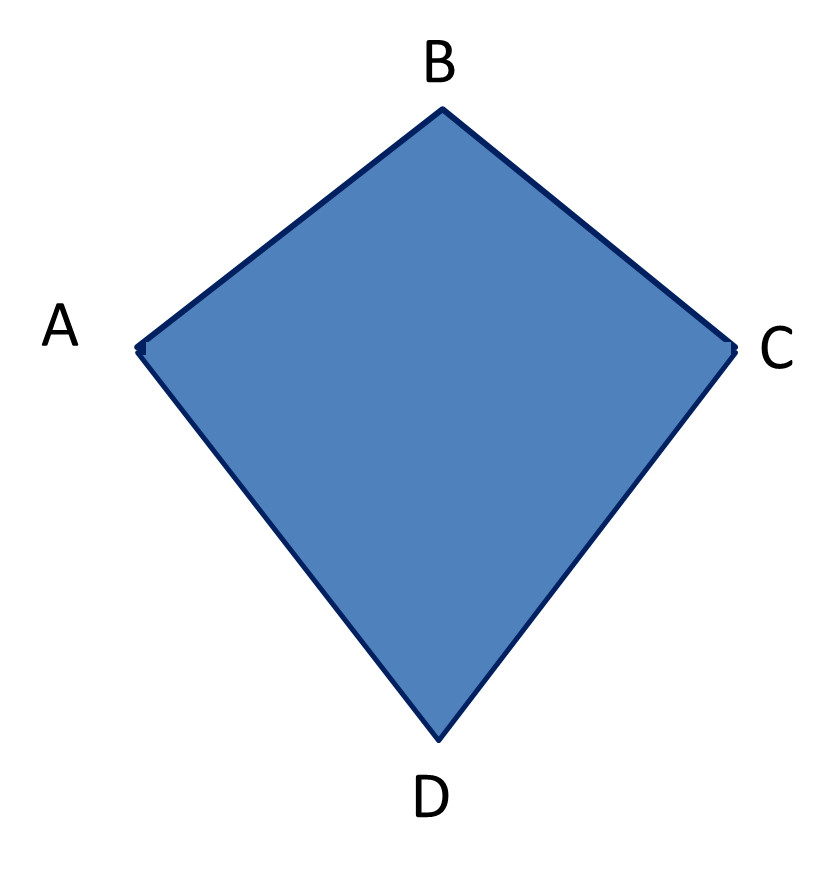 a) Hãy nêu từng cặp cạnh vuông góc với nhau.
- AB và AD
- CB và CD
Cho hình tứ giác ABCD có góc đỉnh A và góc đỉnh C là góc vuông.
1
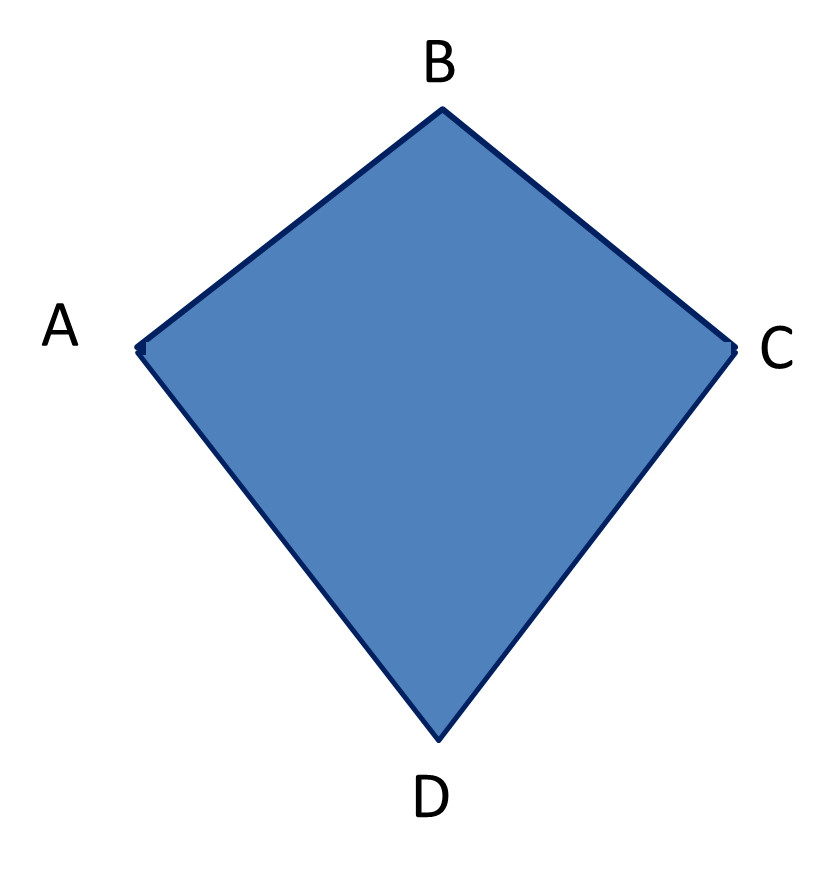 b) Hãy nêu từng cặp cạnh cắt nhau và không vuông góc với nhau.
- BA và BC
- DA và DC
a) Vẽ hình chữ nhật ABCD và điểm M trên giấy kẻ ô vuông như hình dưới đây.
2
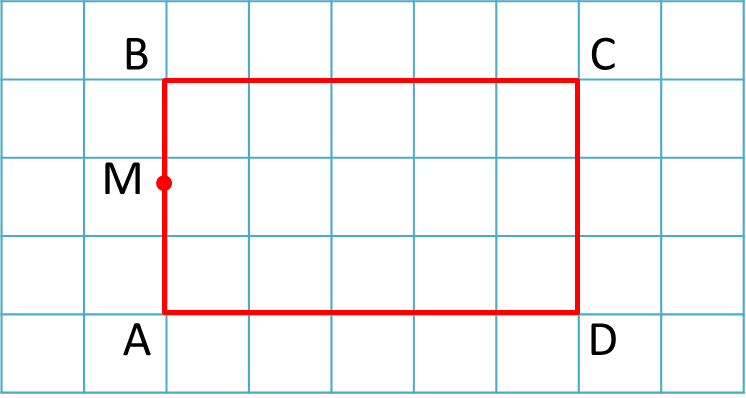 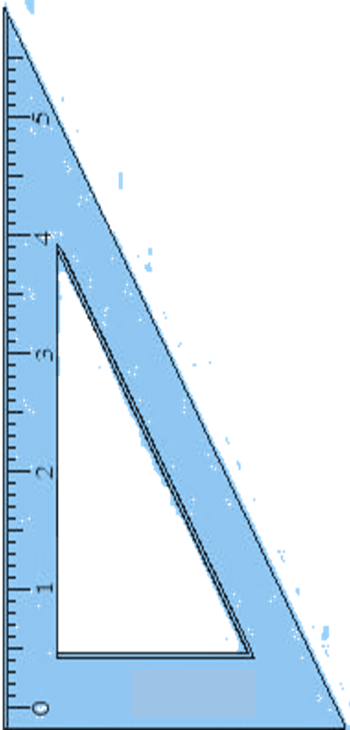 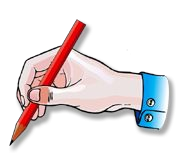 N
b) Hãy vẽ đường thẳng đi qua điểm M và song song với cạnh AD, cắt cạnh CO tại điểm N.
a) Vẽ hình chữ nhật ABCD và điểm M trên giấy kẻ ô vuông như hình dưới đây.
2
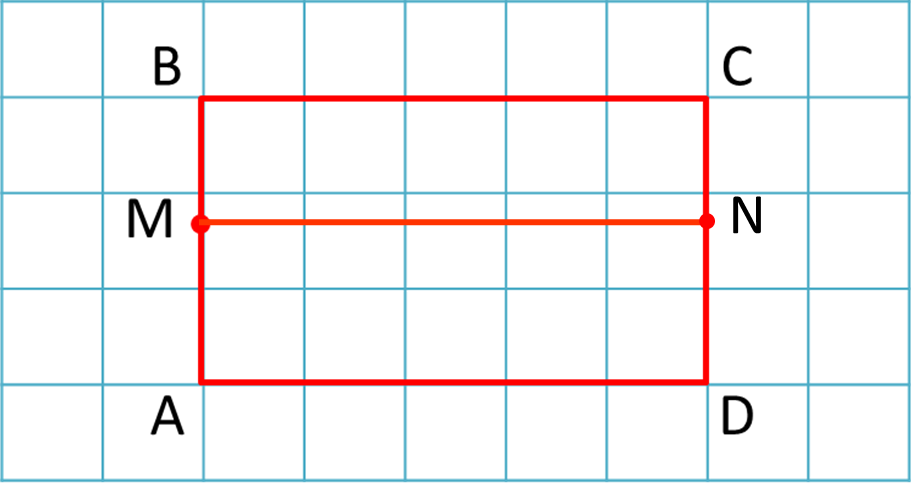 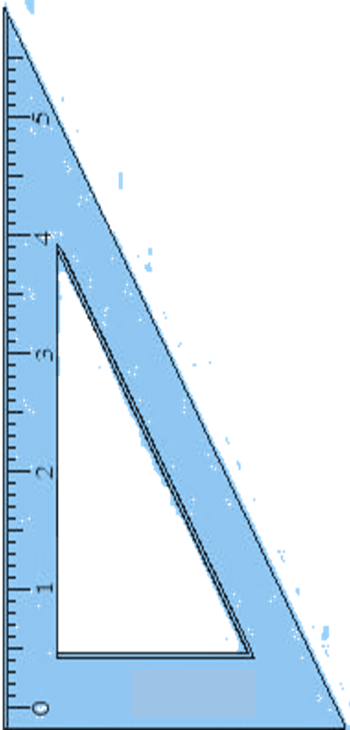 c) Dùng ê ke để kiểm tra xem đoạn thẳng MN có vuông góc với cạnh CD không.
Đoạn thẳng MN có vuông góc với cạnh CD.
Chọn câu trả lời đúng.
3
Hình bên được xếp bởi các que tính.
a) Trong hình bên có bao nhiêu hình thoi?
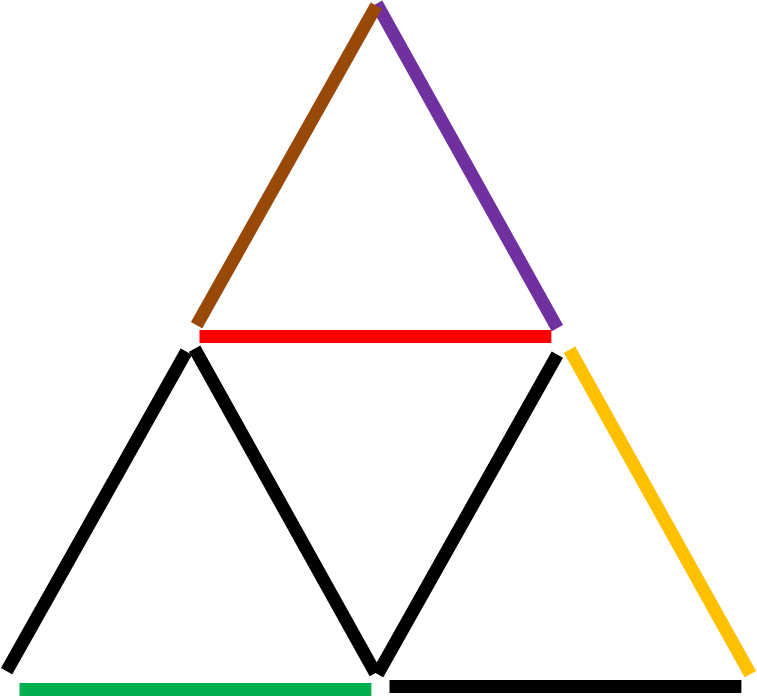 B. 2
A. 1
D. 4
C. 3
Chọn câu trả lời đúng.
3
Hình bên được xếp bởi các que tính.
b) Que tính màu đỏ đươc xếp song song với que tính màu nào dưới đây?
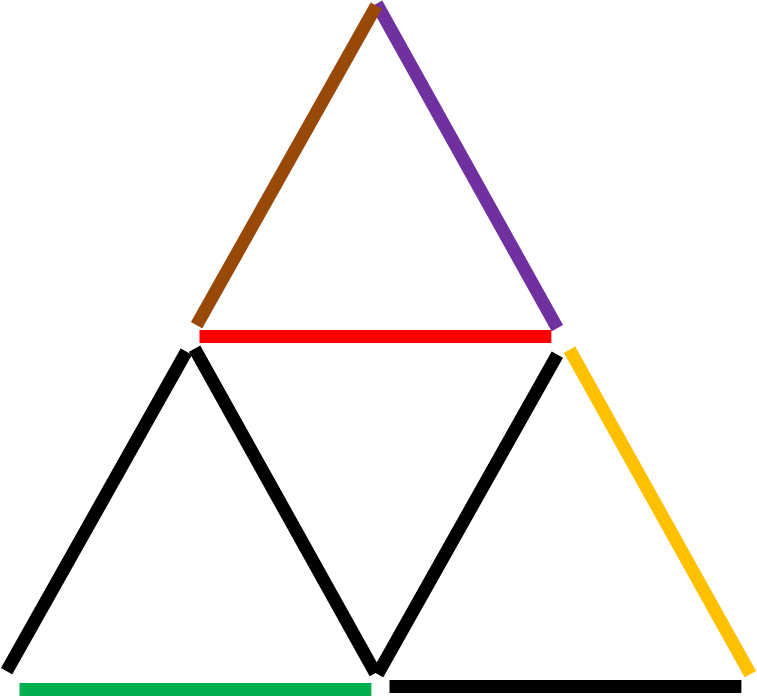 B. Màu xanh
A. Màu nâu
D. Màu da cam
C. Màu tím
4
Vẽ hình rồi tô màu (theo mẫu).
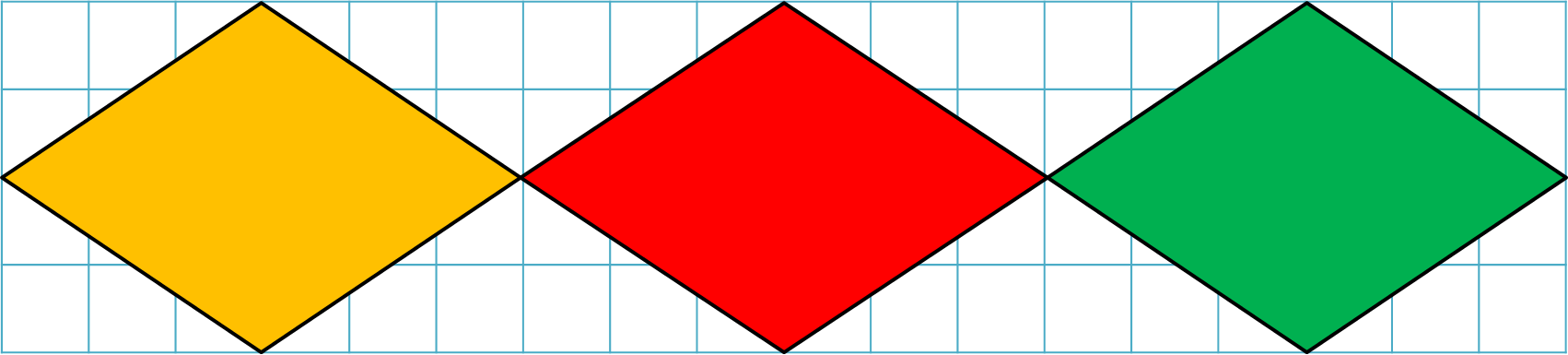 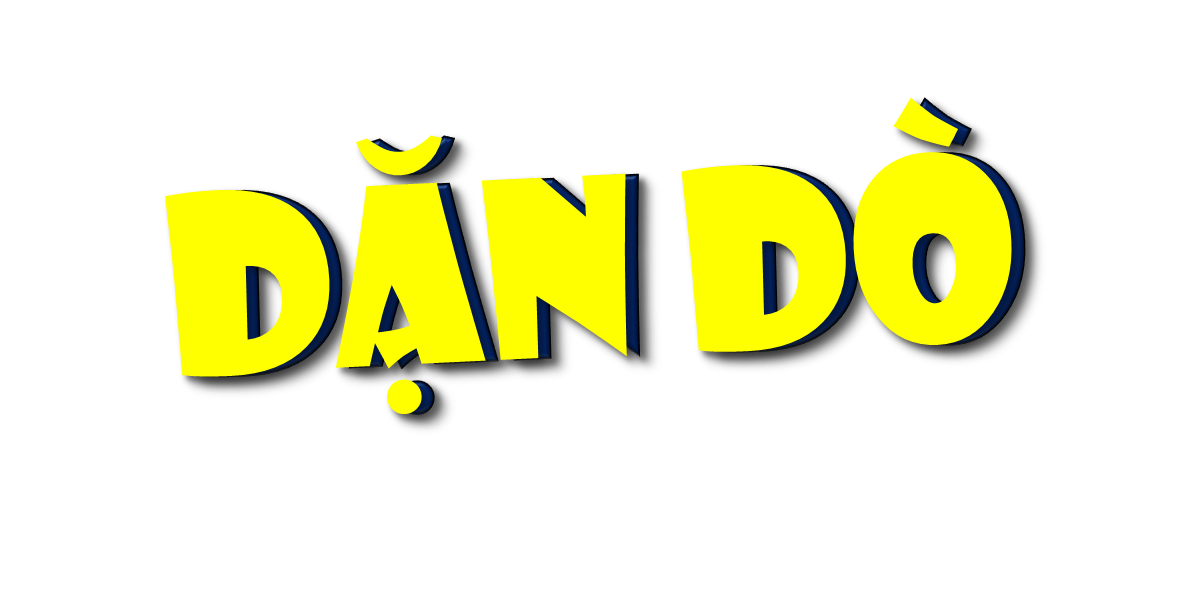 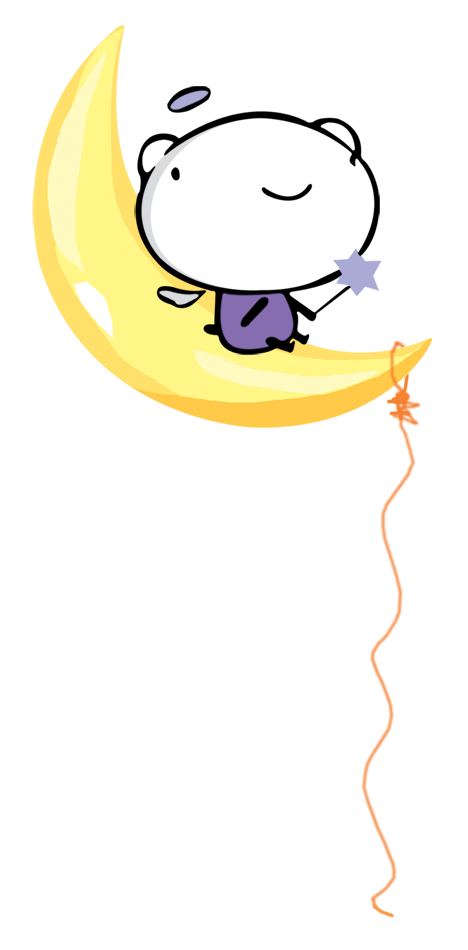 TH Lê Quý Đôn
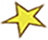 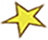 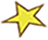 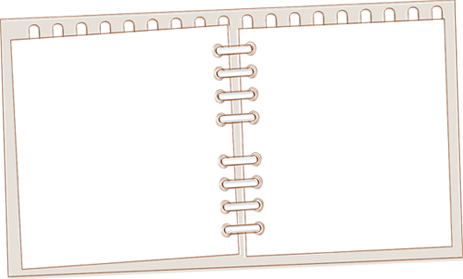 - Hoàn thành bài tập.
- Chuẩn bị bài sau.
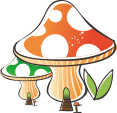 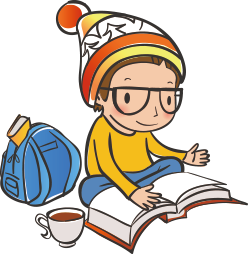 TH Lê Quý Đôn
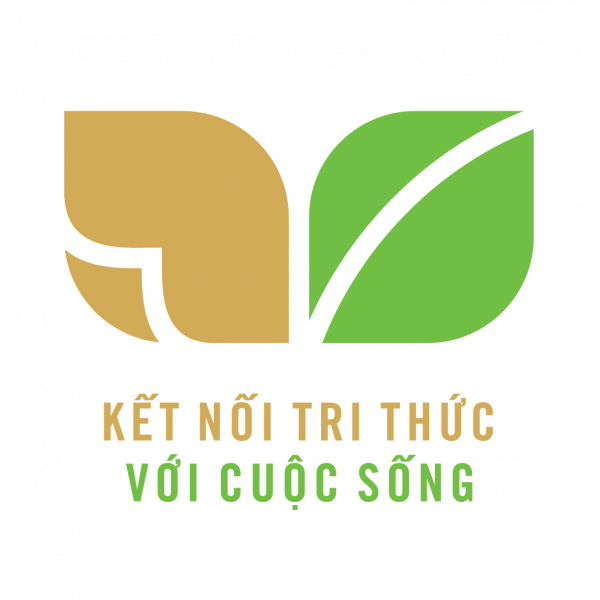 TH Lê Quý Đôn
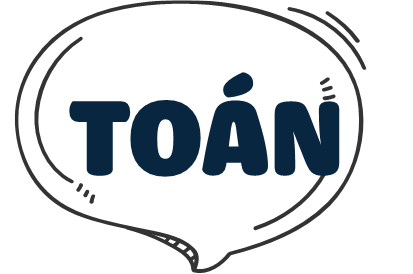 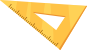 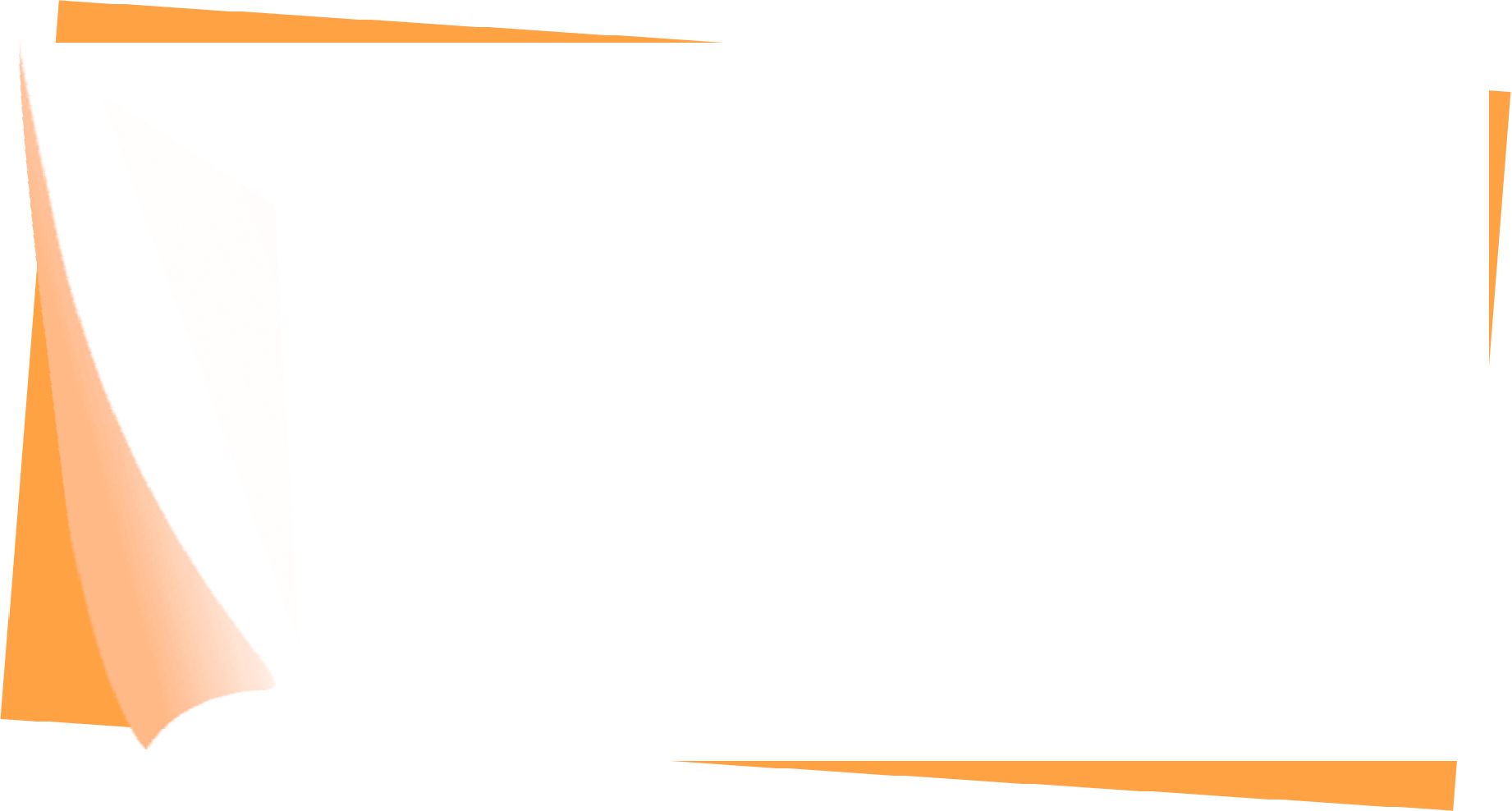 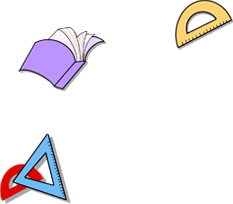 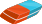 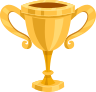 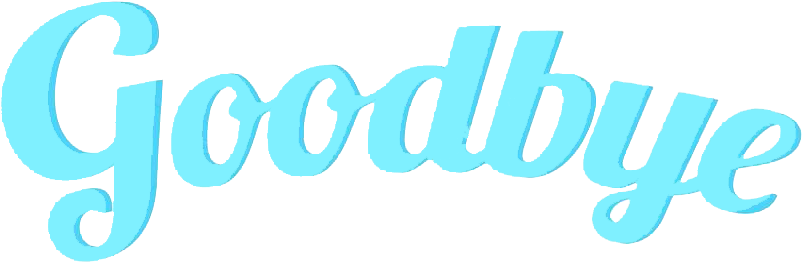 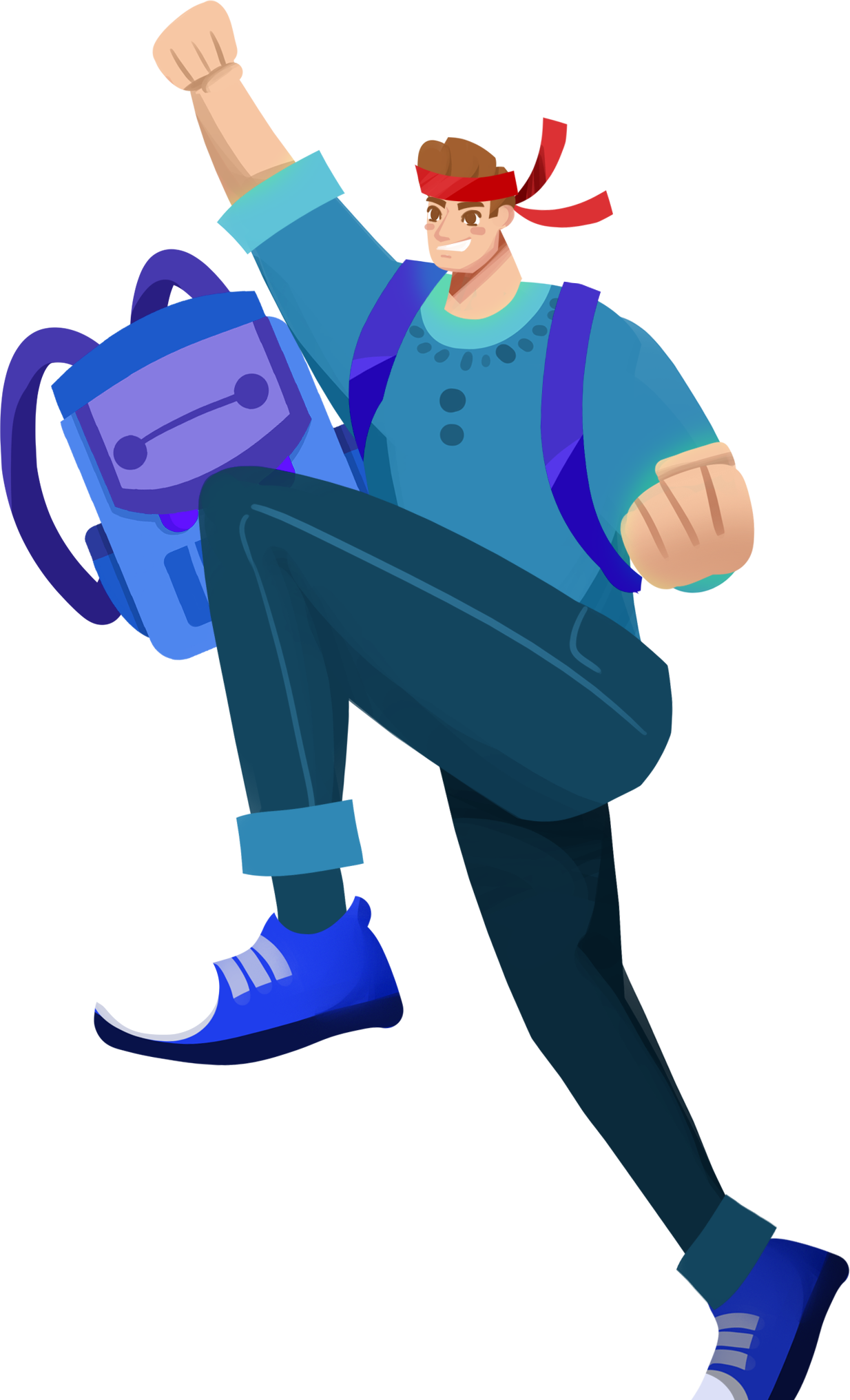 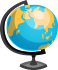 TH Lê Quý Đôn